Start game
By Daniel
Once upon a time their was a man in jail
On December 25 he broke out it must have been his chrismas  wish outside their was a police car and a gtr 
Get in the gtr
Get in the police car
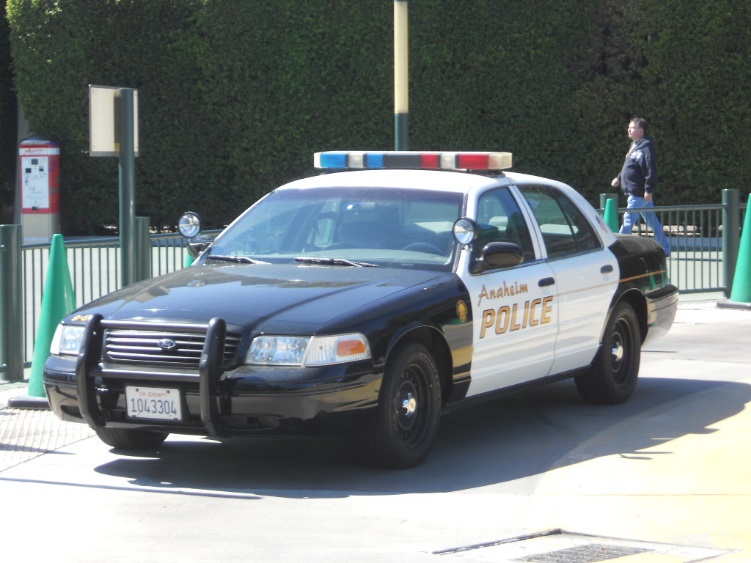 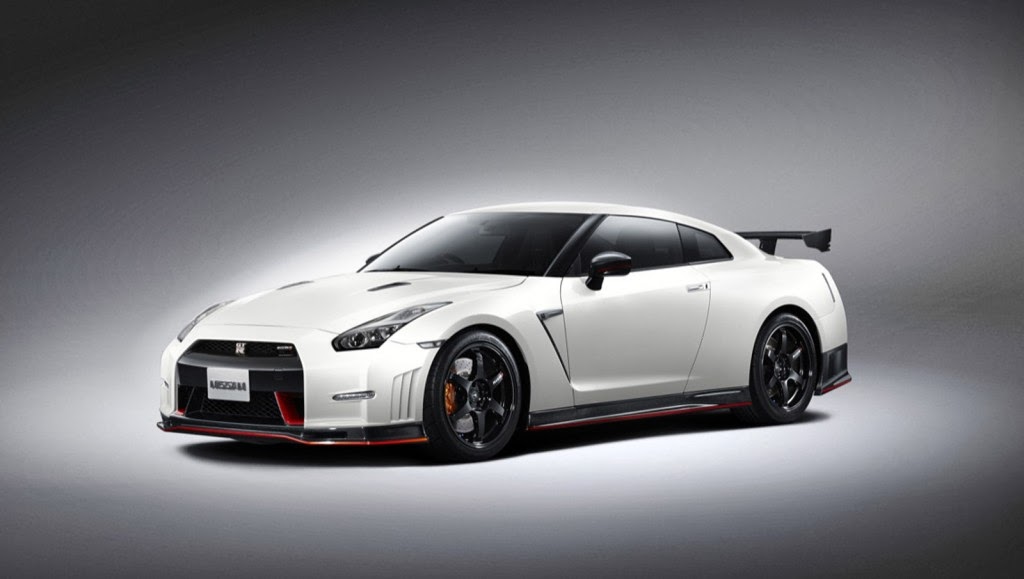 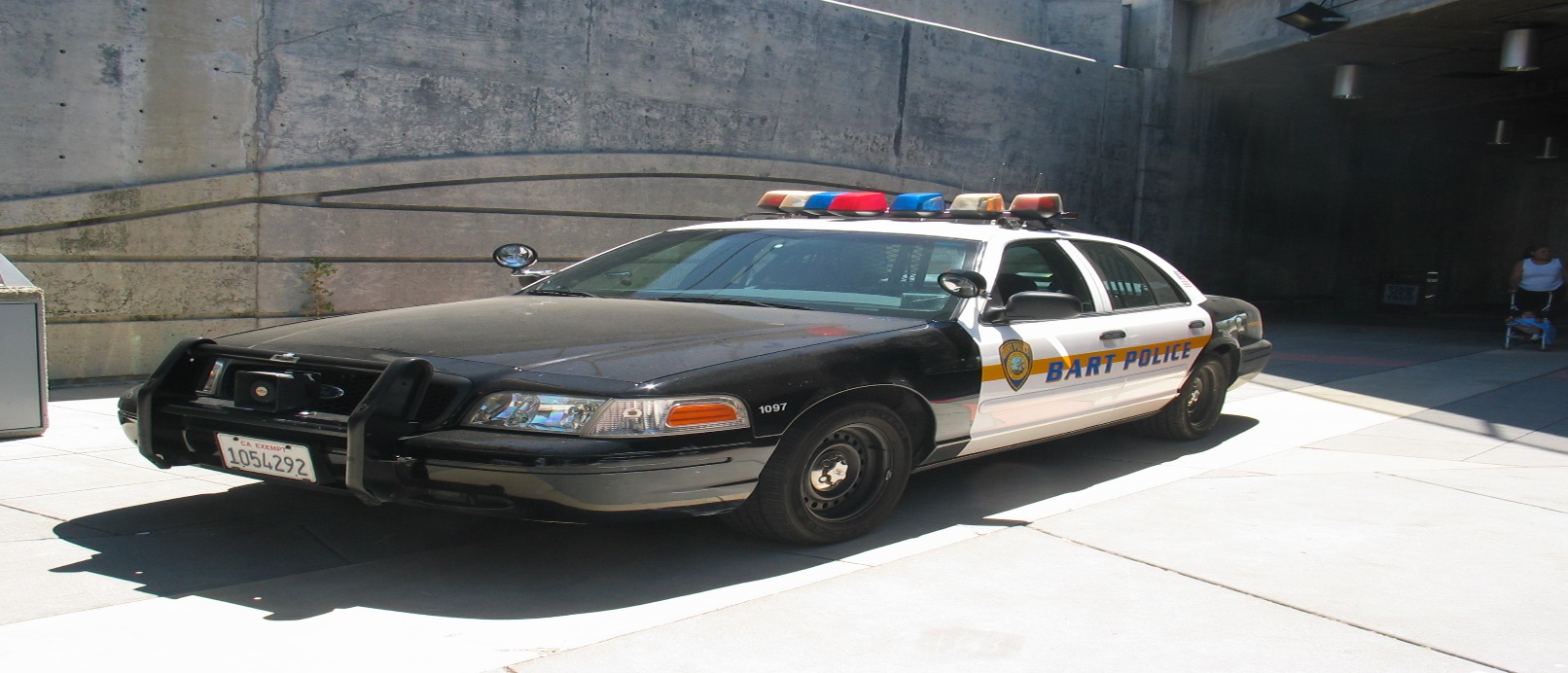 He drives away in the gtr the police go after him the police are catching up go
Go faster
Turn to the dark road
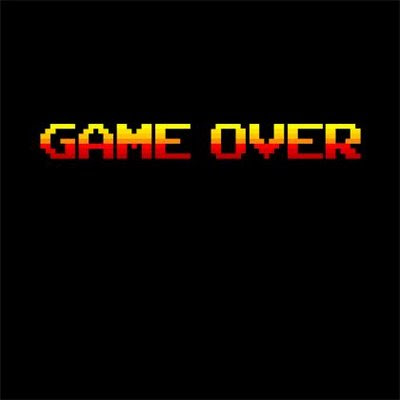 You crash and the police catch you and put you back in prison 
You lose
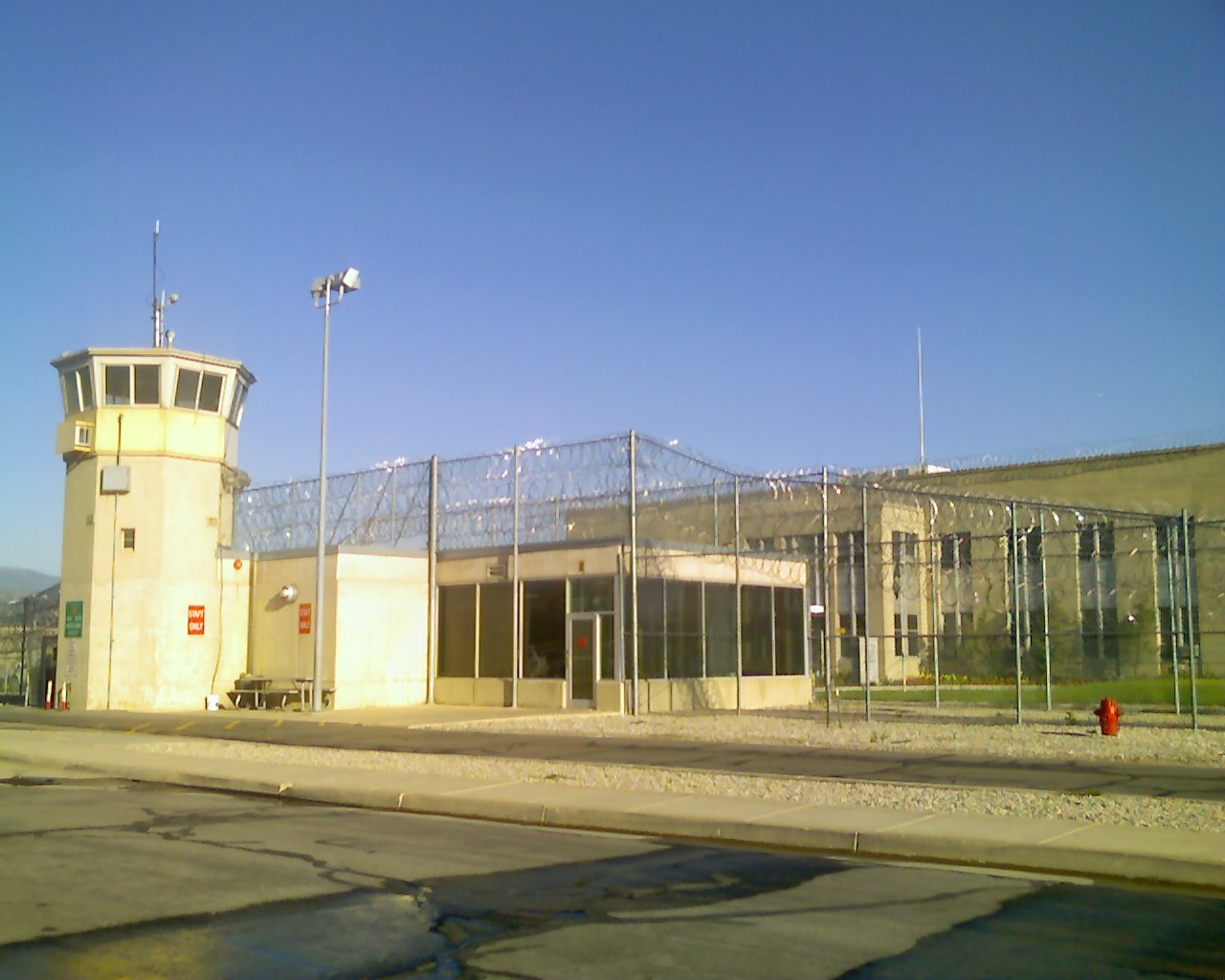 The police crash into a hotel and the man is safe and is going to a hotel

You win